Aspectos controvertidos de los contratos fijos discontinuos
José María Goerlich Peset
Catedrático de Derecho del Trabajo
Universitat de València. Estudi general
Sumario
La alternancia entre períodos de actividad e inactividad
El contrato fijo discontinuo, ¿nace o se hace?
Formalización del contrato
El llamamiento
La falta de llamamiento
La prestación de servicios y su régimen jurídico
El período de inactividad: régimen jurídico
La protección social y sus especialidades
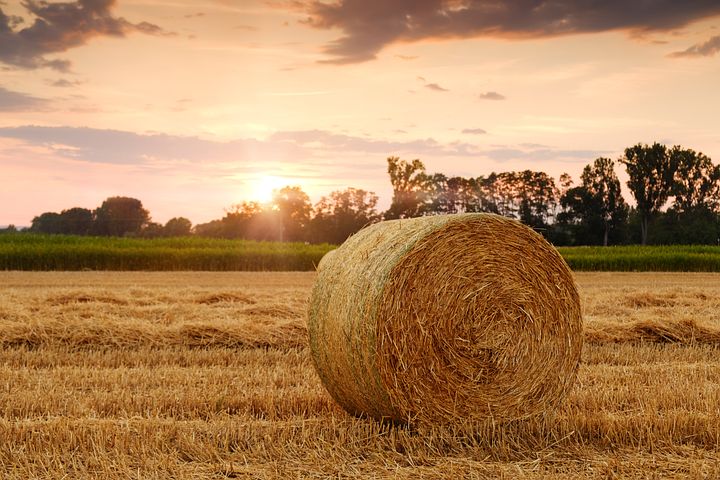 1) La alternancia entre períodos de actividad e inactividad
Nueva fisonomía del contrato
Fijos discontinuos en “trabajos de naturaleza estacional o vinculados a actividades productivas de temporada (art. 16.1.I ET)
Fijos discontinuos para otros trabajos diferentes (art. 16.1 in fine ET)
Fijos discontinuos “para el desarrollo de trabajos consistentes en la prestación de servicios en el marco de la ejecución de contratas mercantiles o administrativas” (arts. 16.1.II y 16.4 ET)
Fijos discontinuos en las ETT (art. 16.1.III ET y 10.3 LETT)
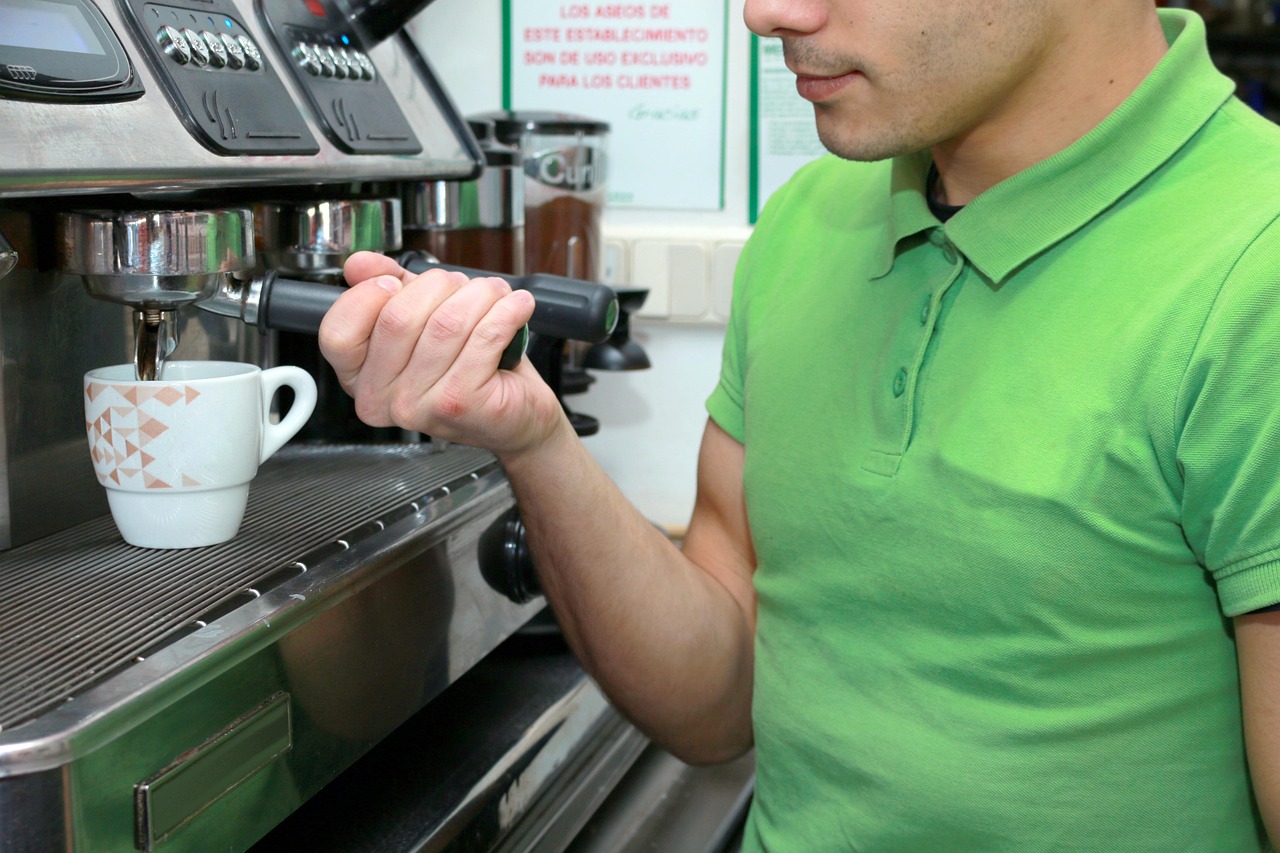 2) El contrato fijo discontinuo, ¿nace o se hace?
Contratación fija discontinua y contratación de duración determinada por circunstancias de la producción (art. 15.2.I, II y IV ET)
Relaciones con la contratación indefinida: los contratos fijos discontinuos adscritos a contratas (art. 16.1 II y III ET)
¿Es posible la imposición unilateral de la transformación de un contrato ordinario en un contrato fijo-discontinuo?
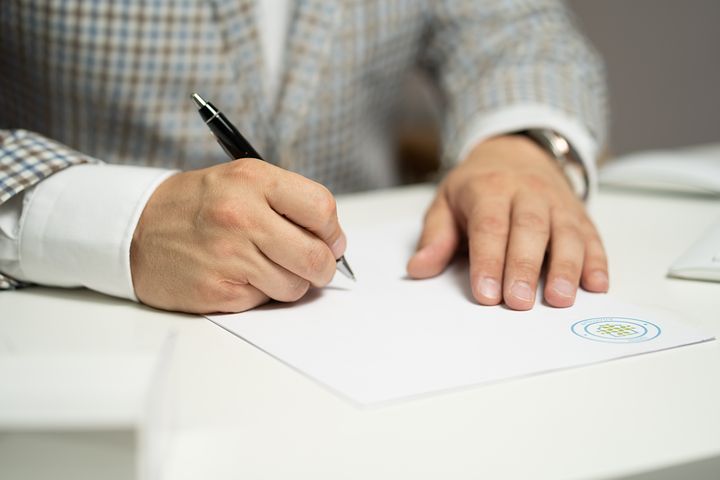 3) Formalización del contrato
El requisito de forma y su alcance (art. 16.2 ET)
El problema de los efectos del incumplimiento: la problemática aplicación del art. 8.2 ET.
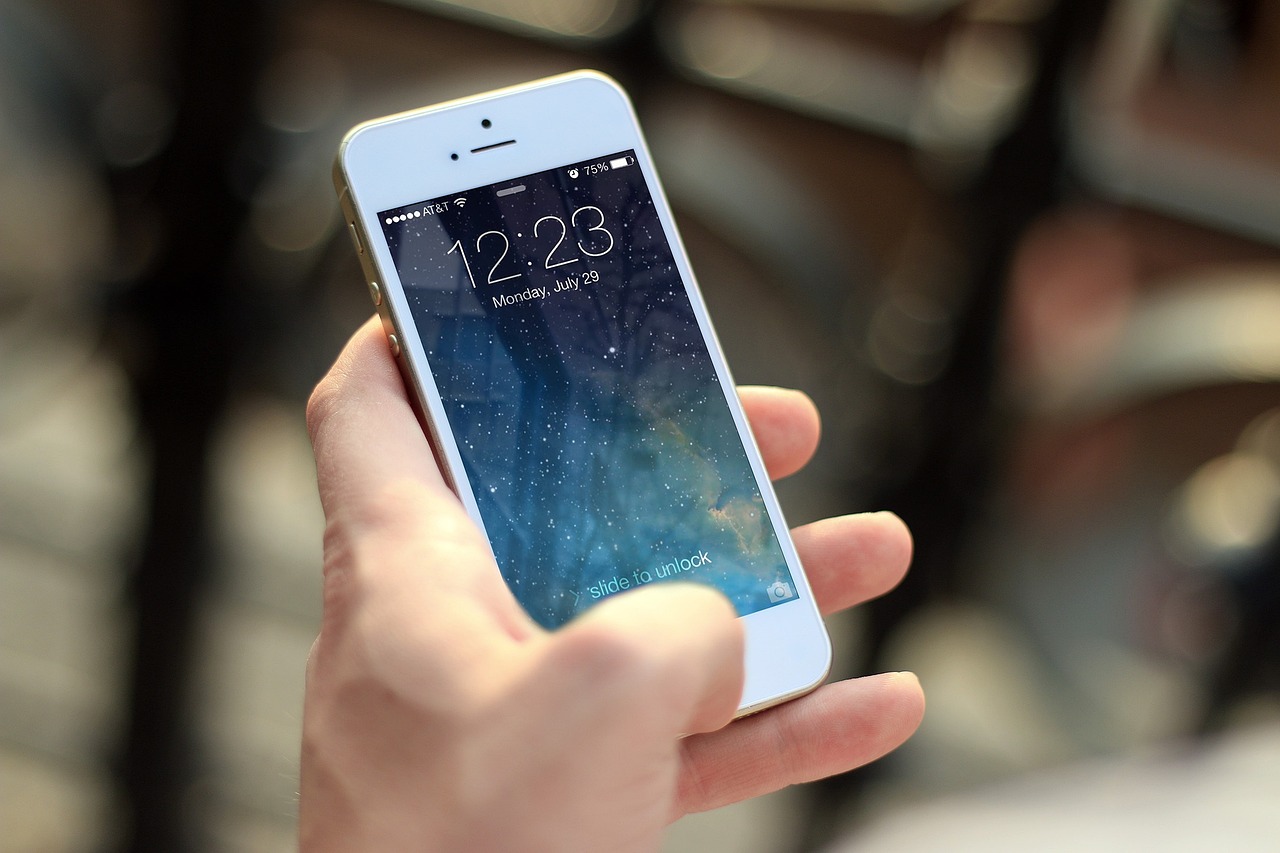 4) El llamamiento
¿Es necesario siempre el llamamiento? (art. 16.3 ET)
Los criterios “objetivos y formales” del llamamiento: ¿y si no hay convenio o acuerdo de empresa? (art. 16.3.I ET)
Requisitos formales y temporales del llamamiento (art. 16.3.I ET)
Información empresarial a la representación legal (art. 16.3.II ET)
¿Es obligatorio aceptar el llamamiento? (art. 16.6.I ET)
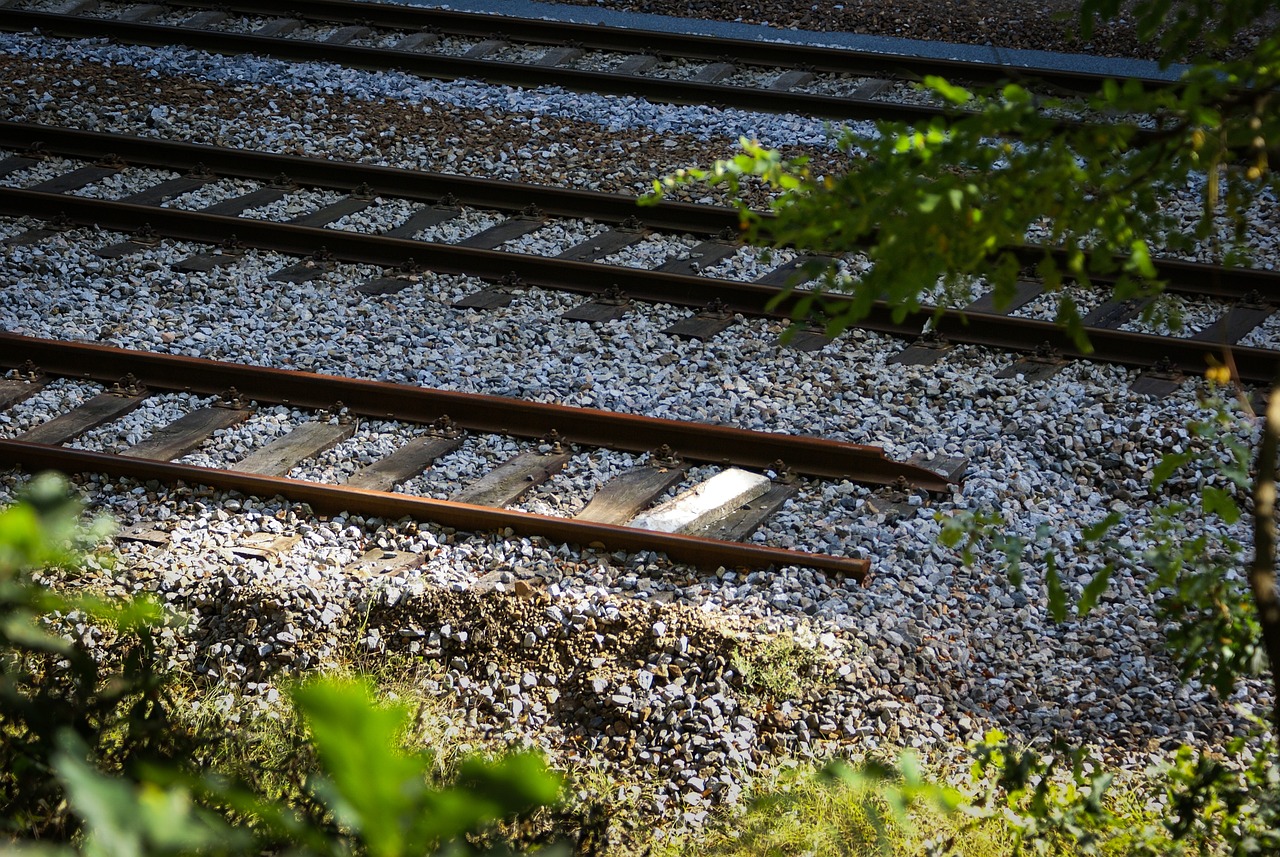 5) La falta de llamamiento
¿Siempre es posible reaccionar ante la falta de llamamiento? La aparentemente contradictoria doctrina jurisprudencial
Reclamaciones frente a la falta de llamamiento (art. 16.3.III ET)
Acciones judiciales 
Cómputo del plazo para interponerlas
Efectos del despido: el cómputo de la indemnización (art. 12.6.II ET)
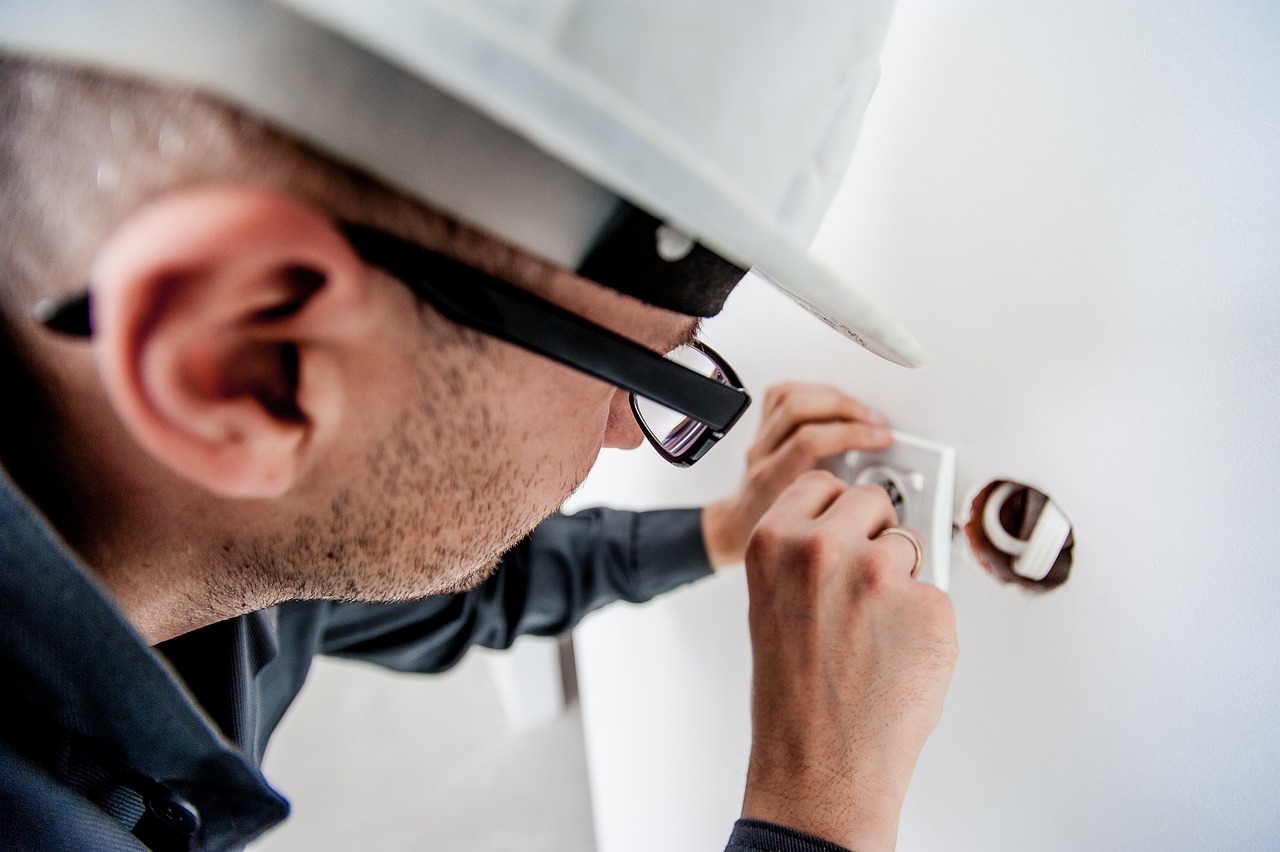 6) La prestación de servicios y su régimen jurídico
El principio de igualdad y sus manifestaciones: aspectos retributivos (art. 16.6.II ET)
Determinación de la jornada del personal fijo discontinuo
Tratamiento de los excesos de jornada
El problema de las prestaciones a tiempo parcial (art. 16.5.II ET)
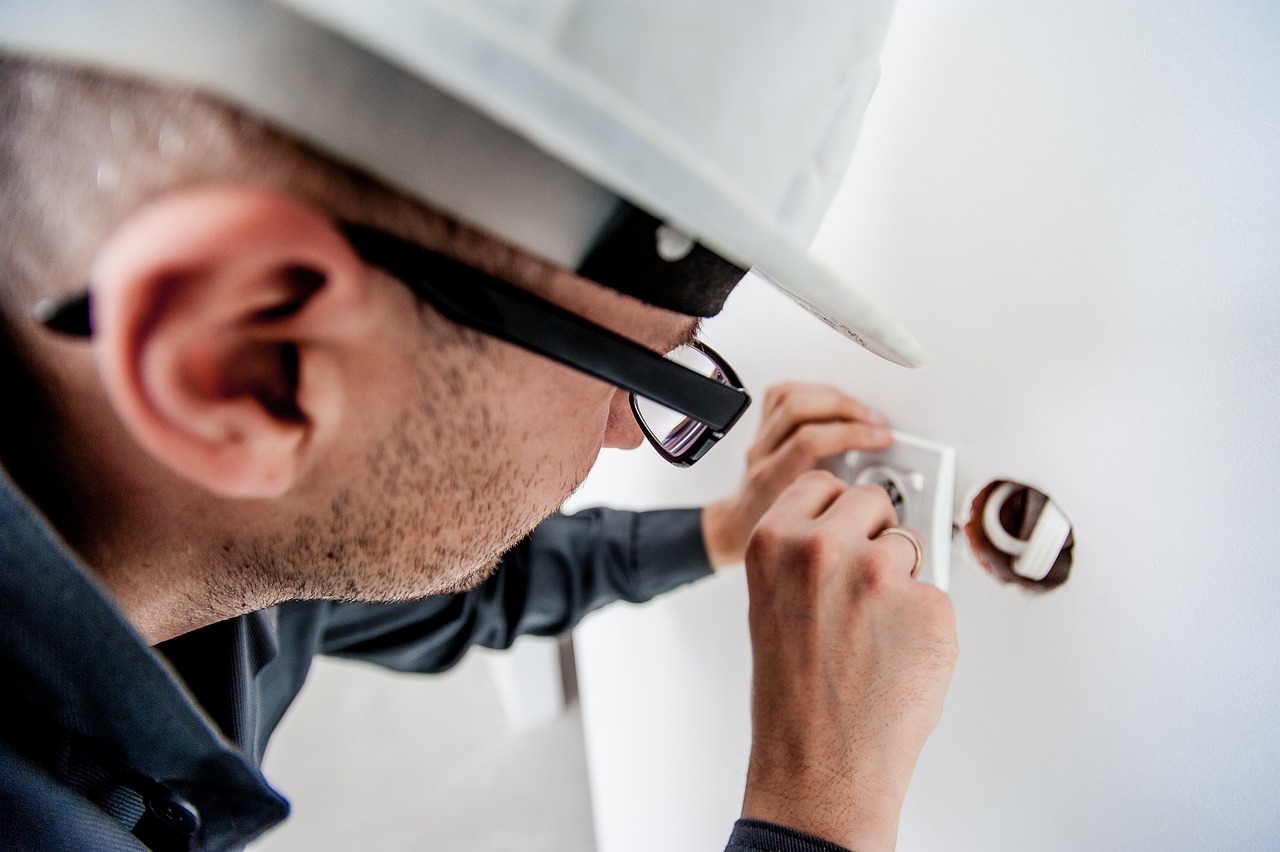 6) La prestación de servicios y su régimen jurídico
Vicisitudes contractuales durante el período de actividad (art. 16.6. I ET)
Mejoras convencionales 
La posible duración mínima del período de actividad (art. 16.5.III ET)
La posible indemnización por finalización de actividad y su tratamiento (art. 16.5.III ET)
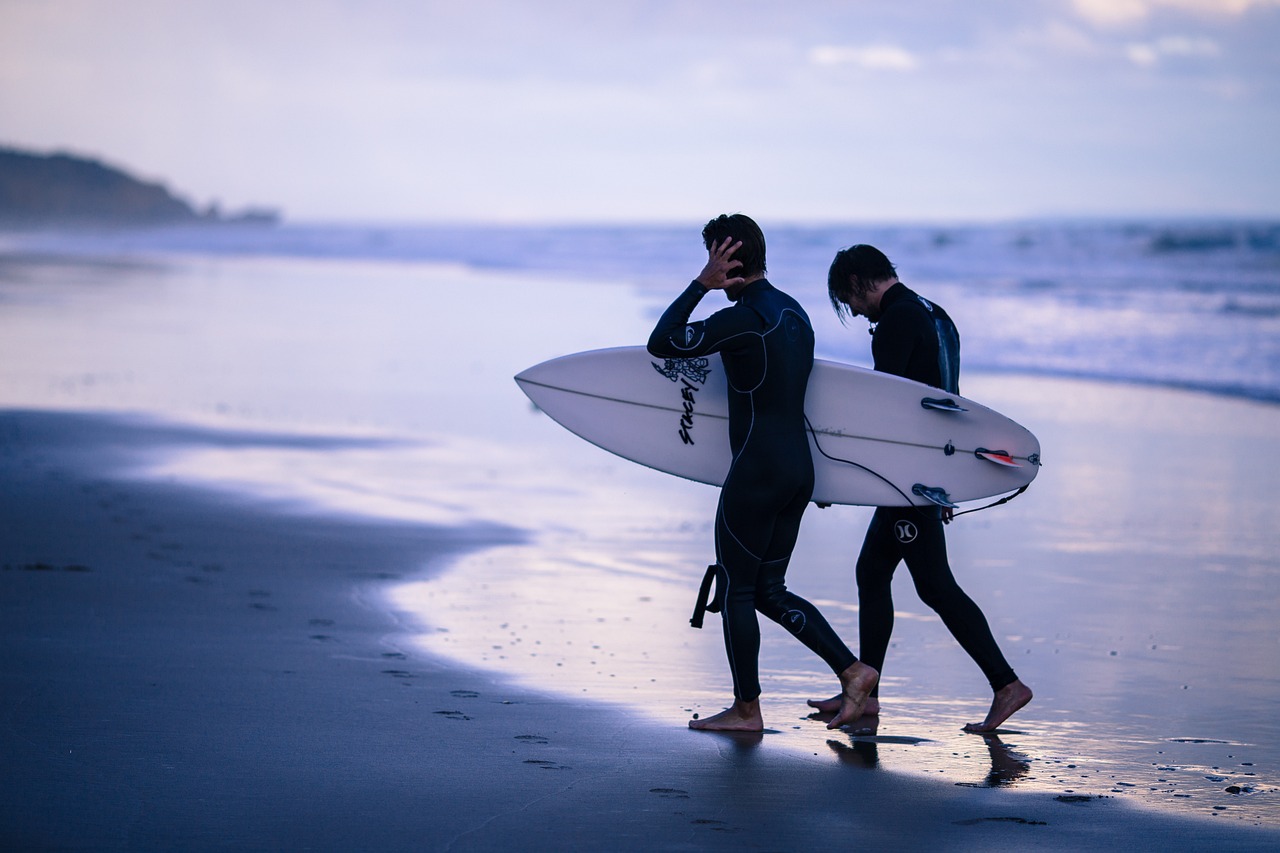 7) El período de inactividad: régimen jurídico
Gestión del contrato durante el período de inactividad (art. 16.4. II ET)
Una situación poco deseable:
Empleo y formación durante la inactividad: la bolsa sectorial (art. 16.5.I ET)
Hacia la conversión de los contratos (art. 16.7 ET)
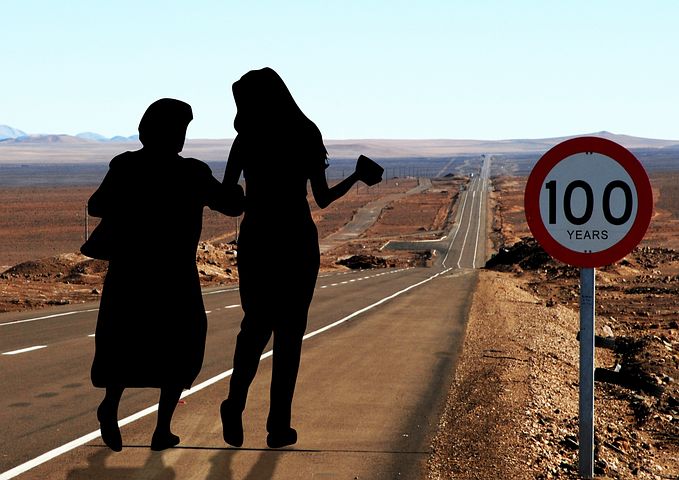 8) La protección social y sus especialidades
Situación legal de desempleo y percepciones por desempleo:
Contrato fijo discontinuo y contrato a tiempo parcial sobre base anual (art. 267.1.d] LGSS)
Suspensión y extinción del derecho a prestaciones (arts. 269, 271 y 272 LGSS)
Otras prestaciones: luces y sombras
La disp. final 6ª RDL 32/2021 y su concreción (RDL 3/2022)
¿Es necesaria la revisión de la normativa de seguridad social?
Muchas gracias por su atención
Jose. M.Goerlich@uv.es